Масленица в группе «Бабочки»
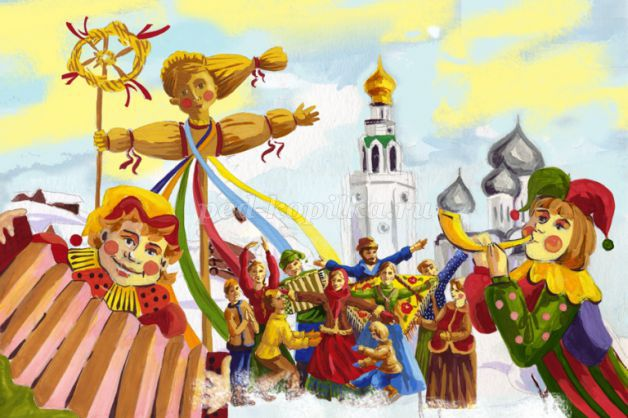 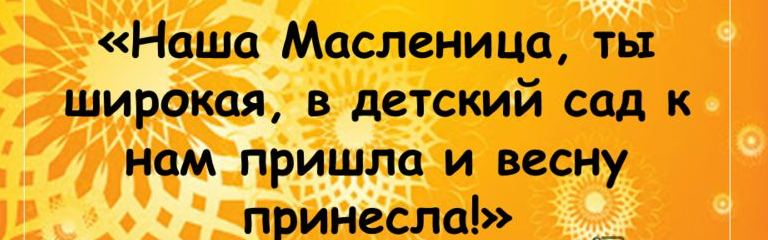 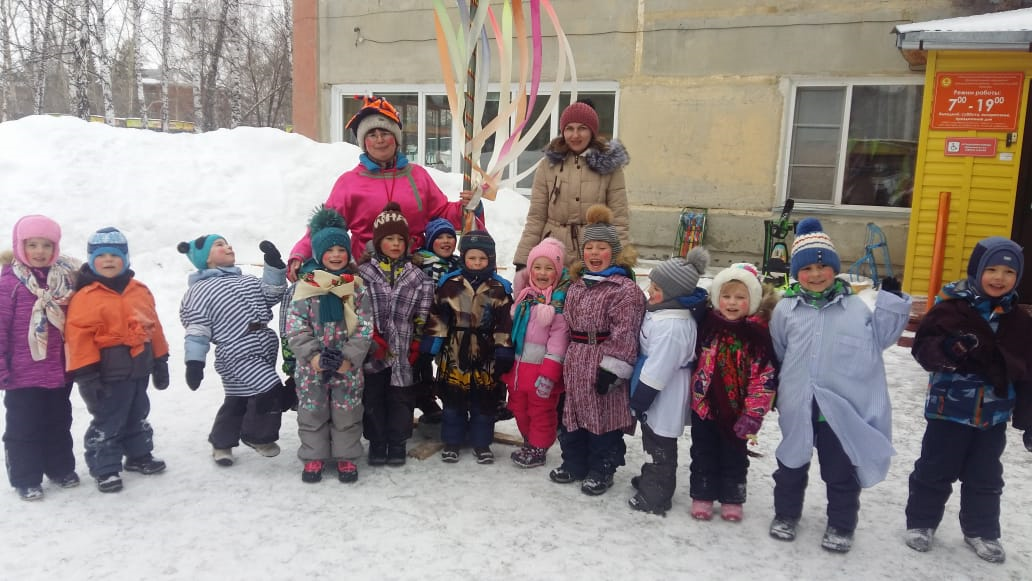 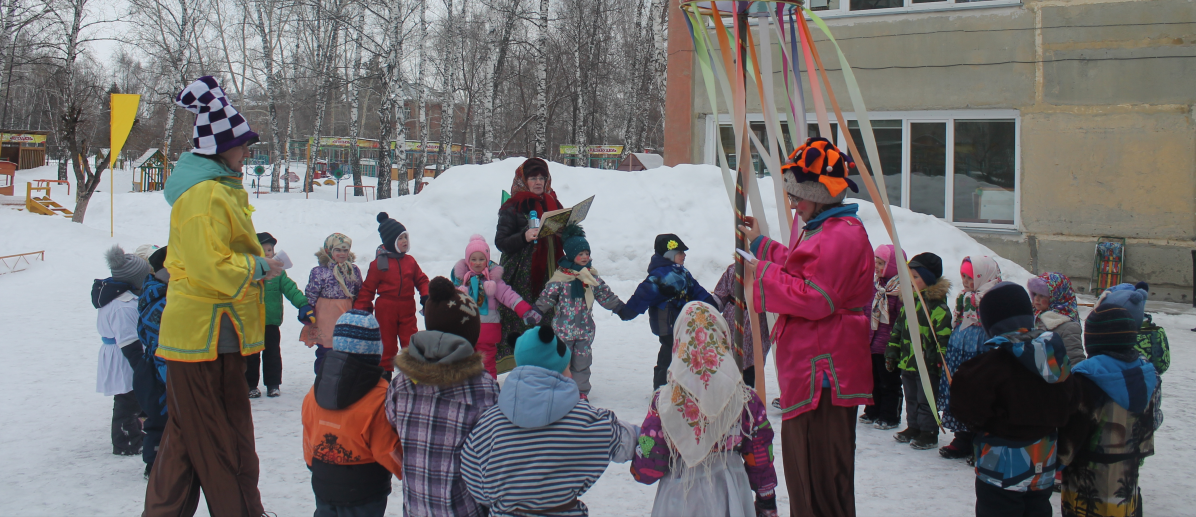 Два макета содержимого с таблицей
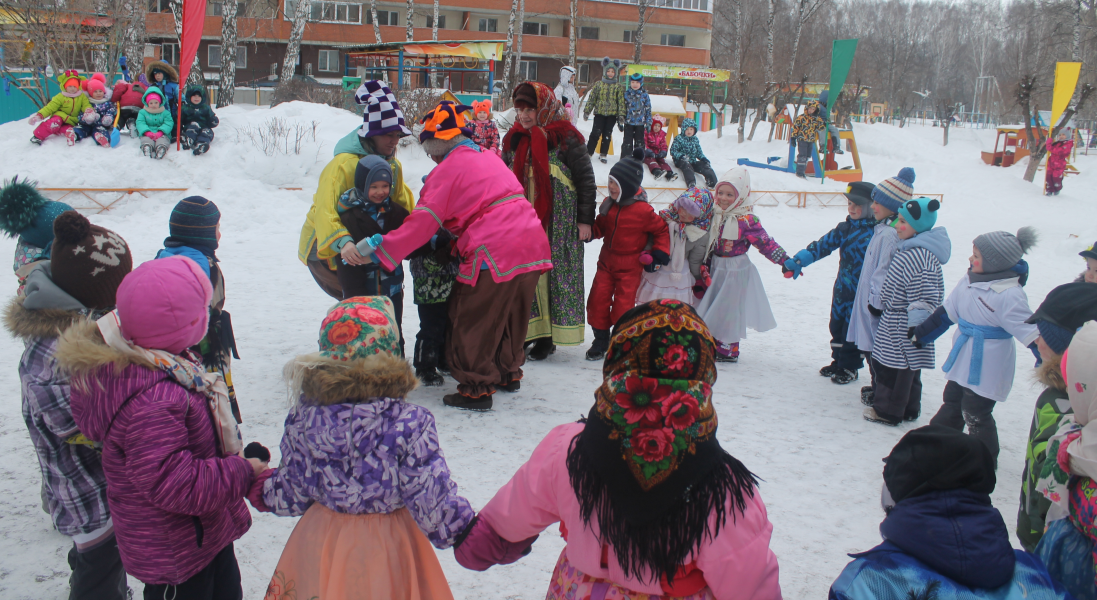 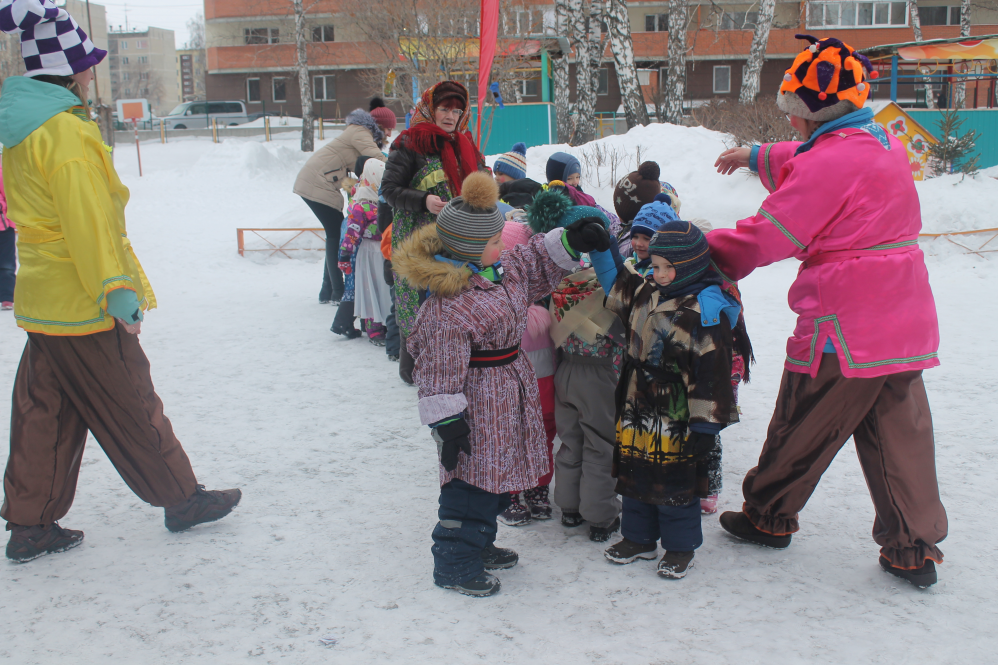 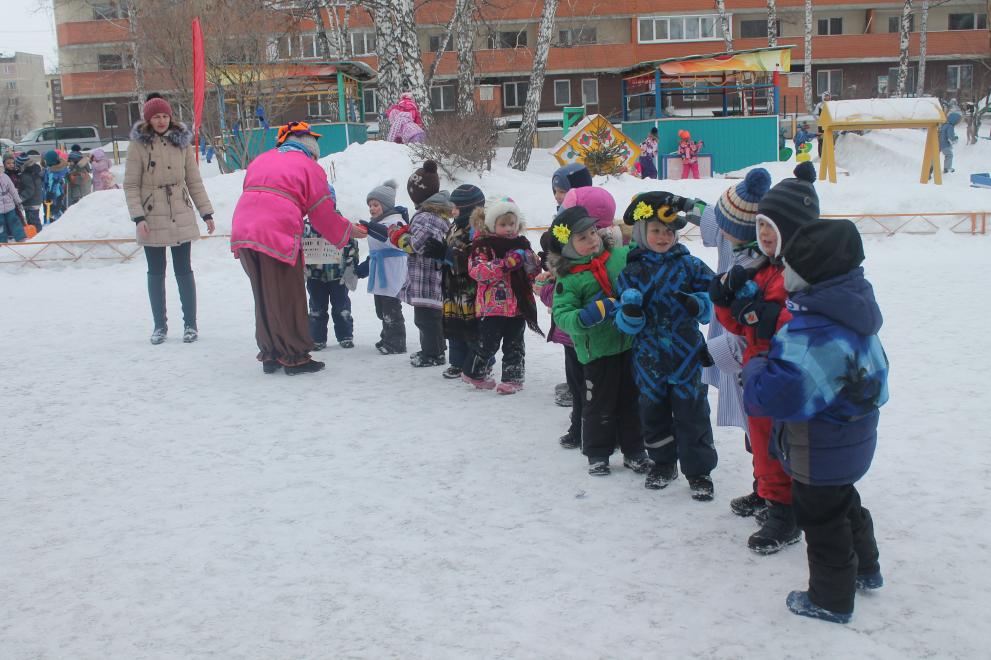 Спасибо за внимание!
Воспитатели:  Ивашина А. В.
                           Леус Ю. Х.
2019 г.